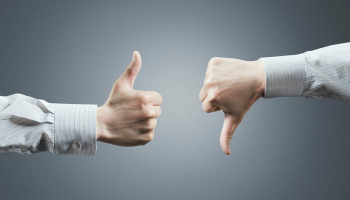 Situatie na vertrek vrouw
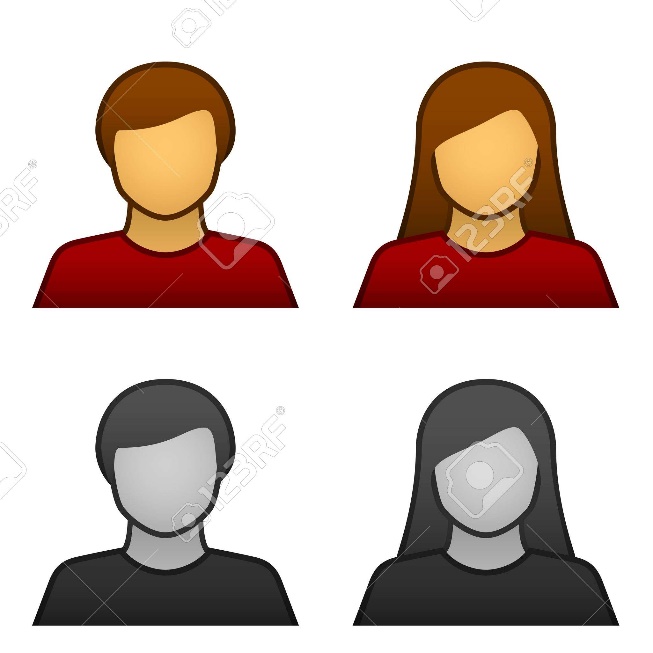 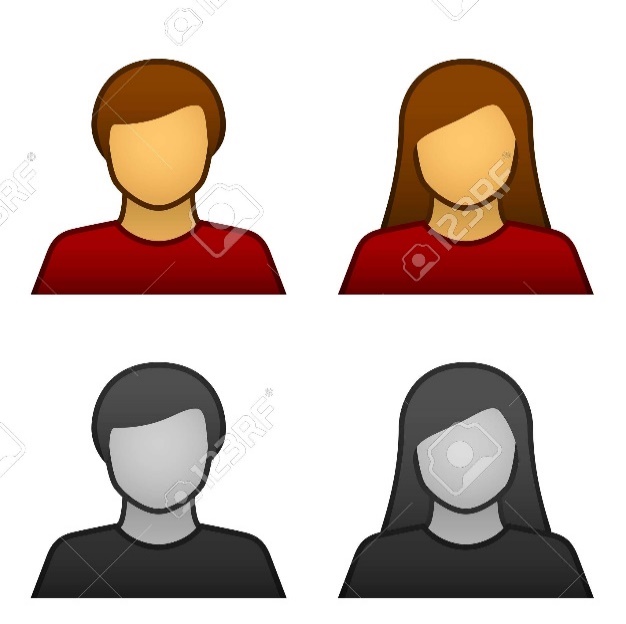 Tandarts in loondienst(3 dagen per week)
Tandarts in –voormalige- gezamenlijke praktijk
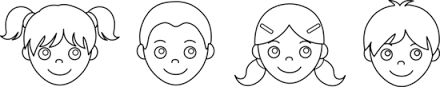 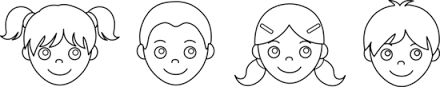 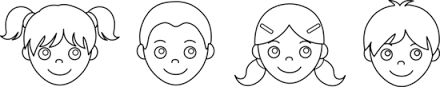 Rob, 17 jaar, VWOwoont bij vrouw
Bart, 24 jaar(bijna) tandarts
Tom, 20 jaarstudent
© 2017 J.B. de Groot
[Speaker Notes: http://deeplink.rechtspraak.nl/uitspraak?id=ECLI:NL:GHARL:2016:4242]
Kwesties
de bijdrage voor Rob
de behoefte van de vrouw
de mate waarin zij daarin voorziet / kan voorzien
de draagkracht van de man
de verdeling
Stelplicht en bewijslast
alimentatie
behoefte
draagkracht
onderhoudsverplichting
behoeftigheid
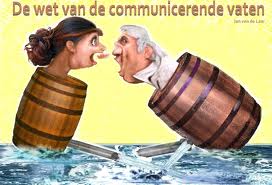 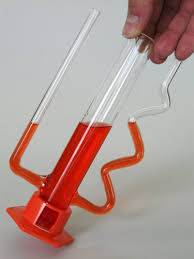 Kinderalimentatie= bijdrage Rob
Bepaald door
NBI, leeftijd, punten
Draagkracht partijen(NBI, lasten?)
Zorgkorting
….
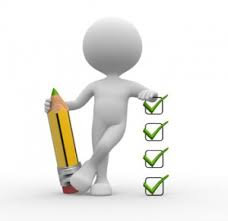 Kinderalimentatie= bijdrage Rob
Beïnvloed door
Kosten Bart en Tom
Verdeling
Verdiencapaciteit vrouw?
….
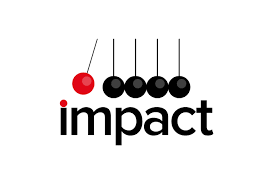 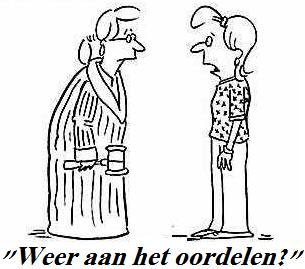 Partneralimentatie
Bepaald door
Behoefte vrouw(hofnorm, lijstje …)
Behoeftigheid vrouw(verdiencapaciteit?)
Draagkracht man(NBI, lasten?)
….
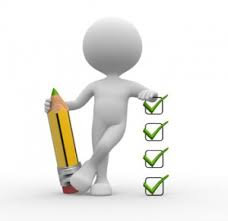 Partneralimentatie
Beïnvloed door
Kosten Bart, Tom en Rob
Verdeling
….
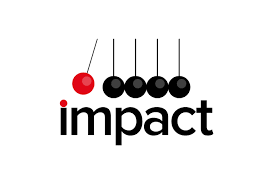 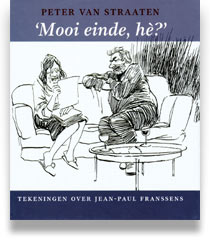